Análisis  de resultados académicos de 1° a 6° básico
Consejo de Evaluación Institucional
UTP-2022
Prebásica
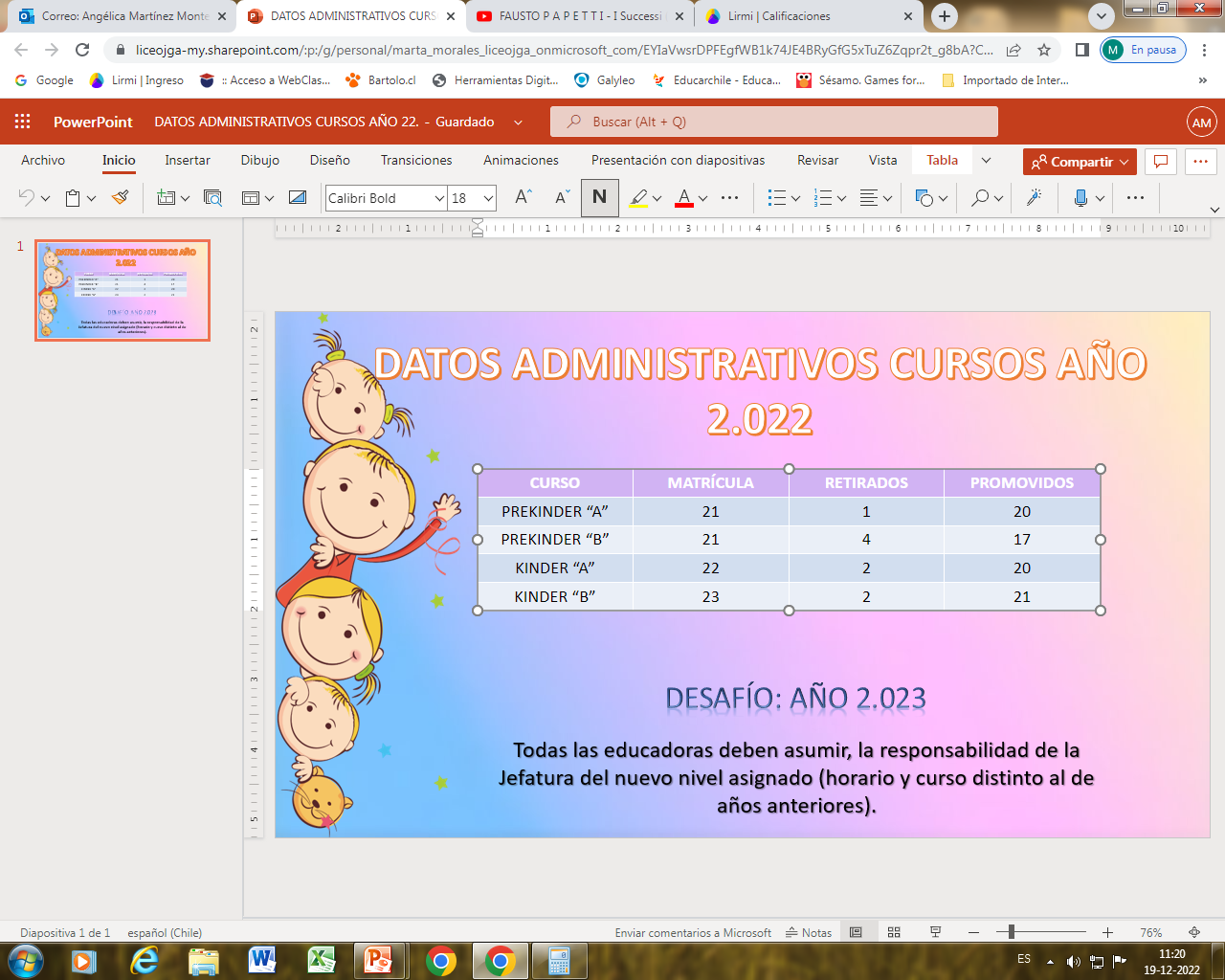 Resultados de Pruebas globales
Reprobados y aprobados por asignaturas de 1° a 6°
Conclusiones:

-Asignaturas como Música y Ciencias Naturales imprimieron mayor rigor académico.
-Asignaturas de Artes, EFI y Tecnología deberán revisar desarrollo progresivo de habilidades.
-Asignatura de Lenguaje queda al pendiente la habilidad del proceso progresivo de la escritura.
-Asignatura de Matemáticas debe trabajar por unidades que da el currículum, sin mezclar.
-Asignatura de historia debe profundizar técnicas de estudio y trabajar números romanos.
-Consolidar la toma de Pruebas Globales ya que nos muestra la realidad de los aprendizajes en los estudiantes.
Repitencia por curso desde 1° a 6°
-El colegio debe contar con datos registrados “para consulta y estadística” de retiros de estudiantes durante las clases, de atrasos y de ausencias en la jornada de la tarde. La asistencia es un factor relevante para el aprendizaje y desarrollo integral de los alumnos. La familia y adultos responsables deben velar por este aspecto.
- Los docentes de todas las áreas deben vigilar y comprometerse que los estudiantes registren sus materias y ejercicios en sus cuadernos. Su responsabilidad no termina con el registro de OA, H y A.
Historial
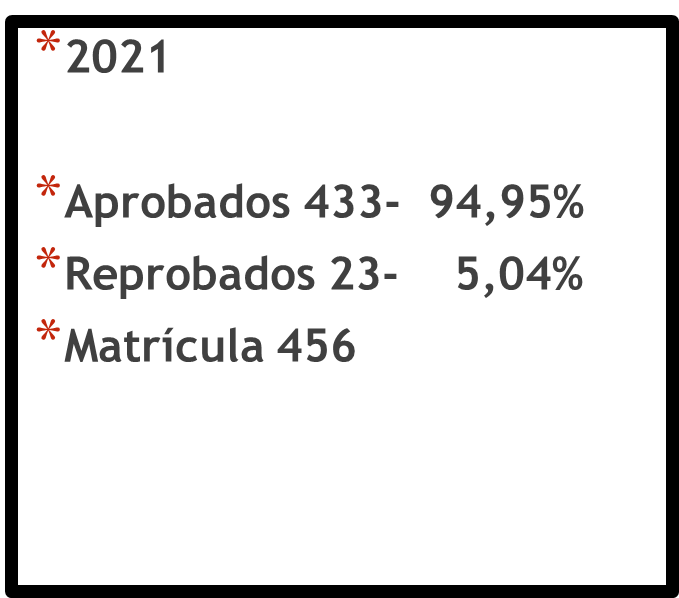 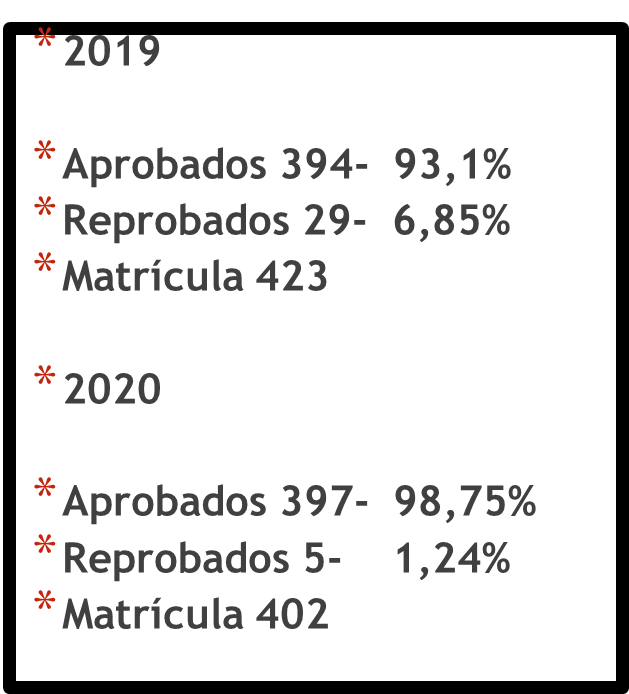 *2022
*Aprobados 369- 96,7%
*Reprobados 13- 3,3%
*Matrícula 383